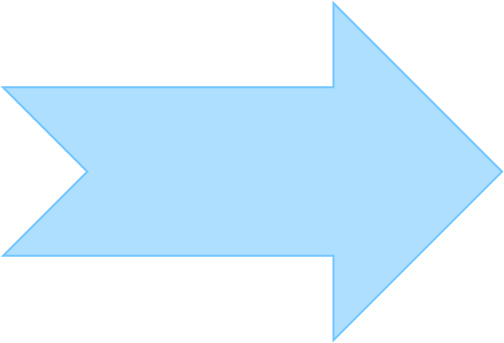 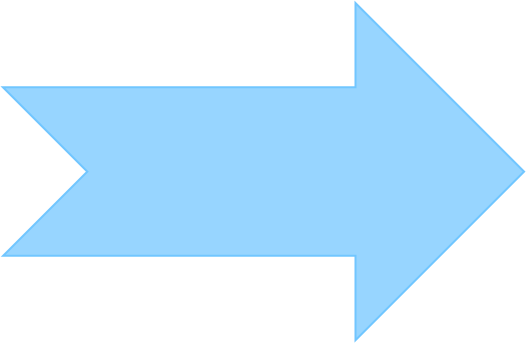 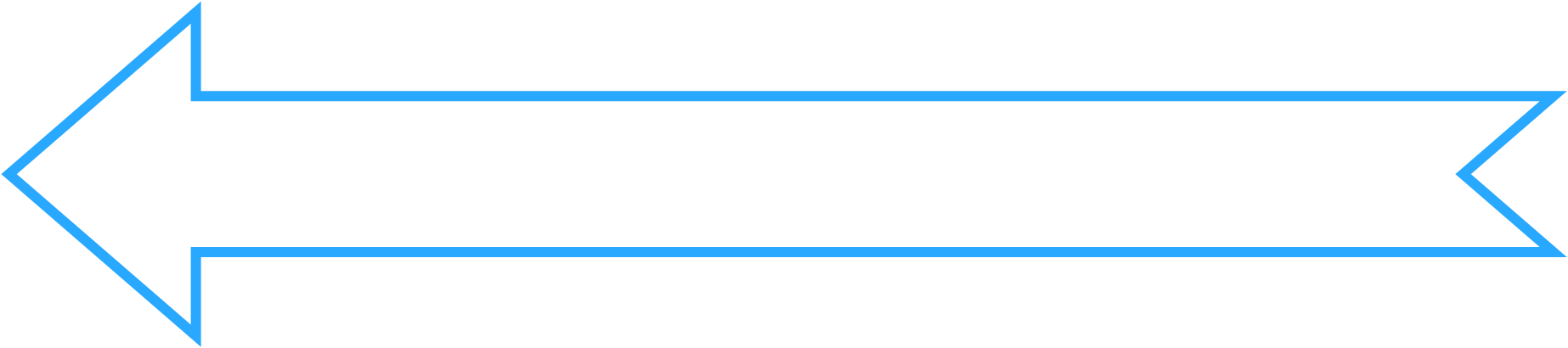 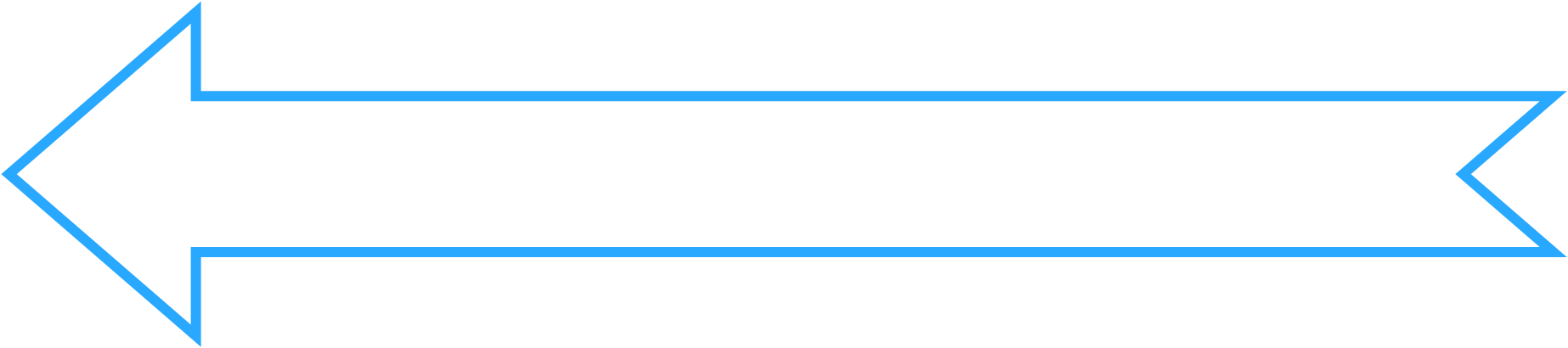 Bài 
16
Luyện tập
Khi trang sách mở ra
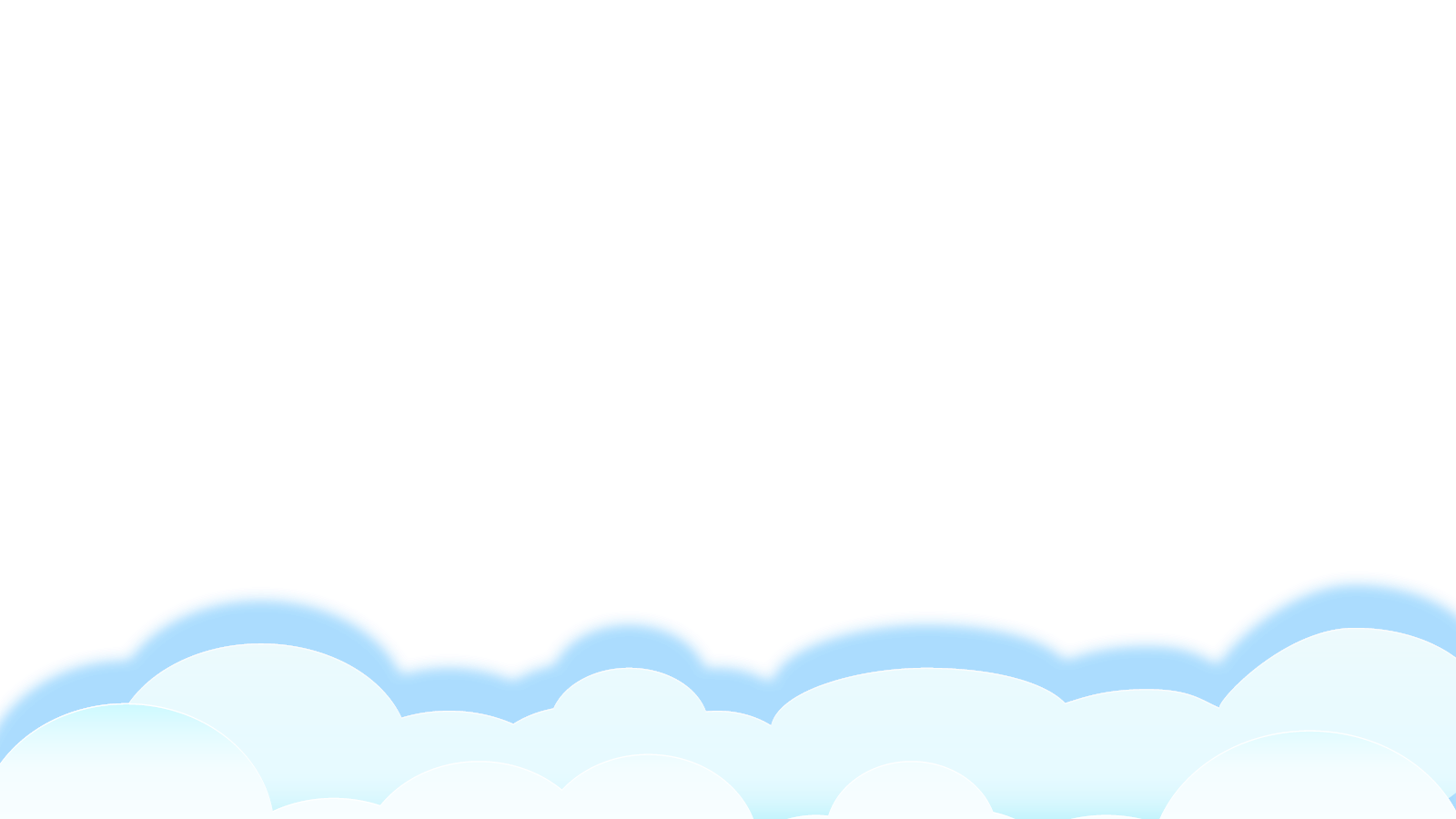 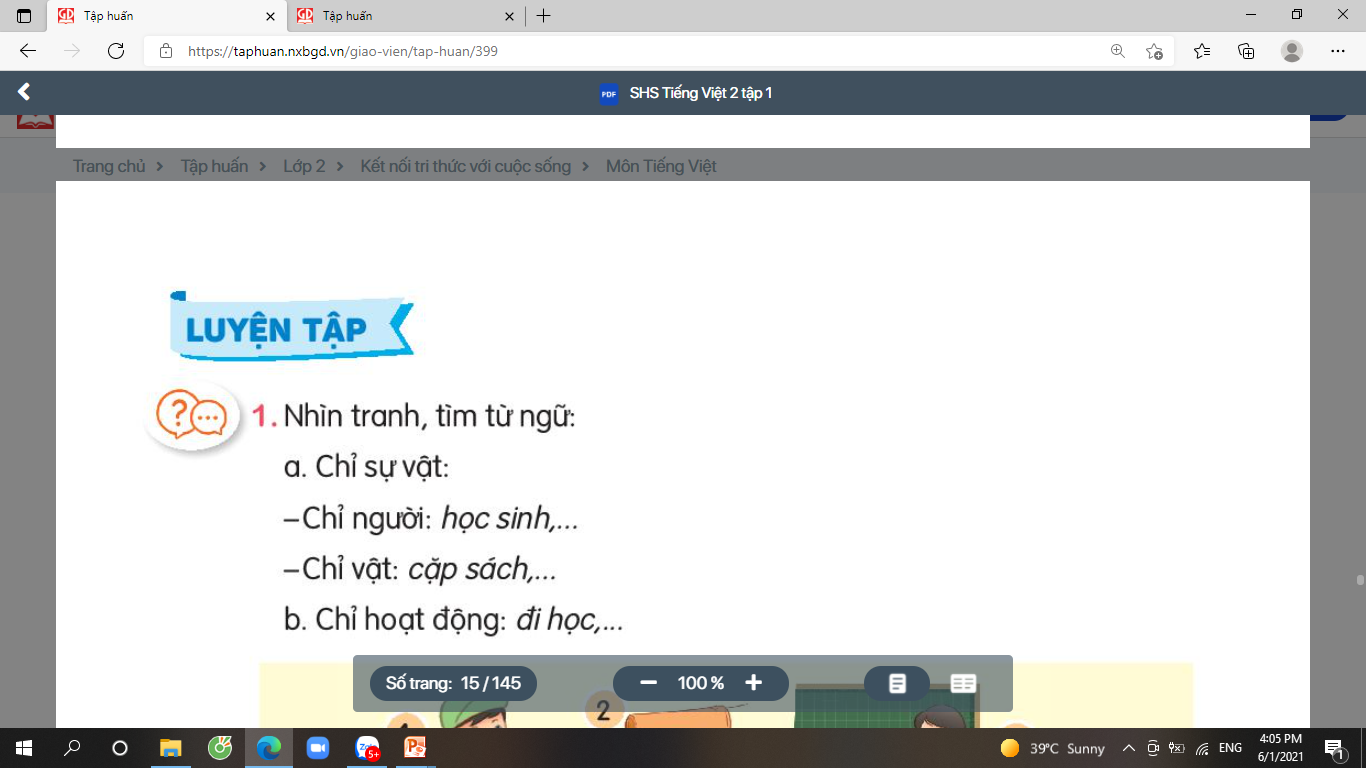 Chọn từ chỉ đặc điểm của mỗi đồ dùng học tập trong hình.
(thẳng tắp, trắng tinh, nhọn hoắt, tím ngắt)
1
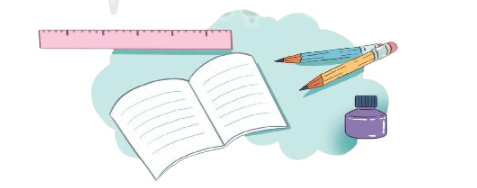 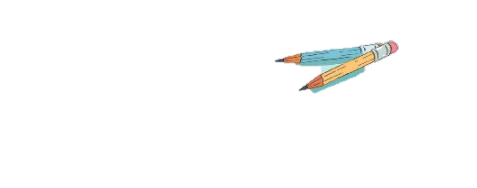 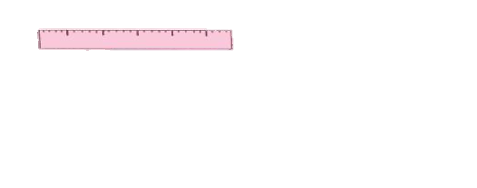 thẳng tắp
nhọn
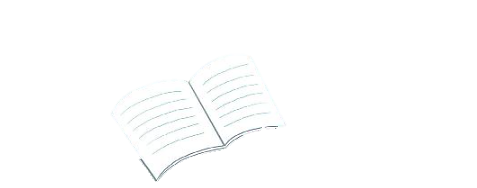 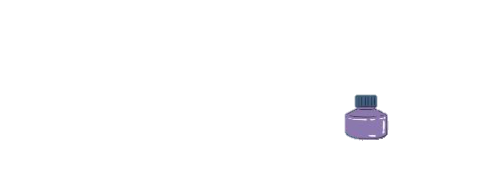 Trắng tinh
tím ngắt
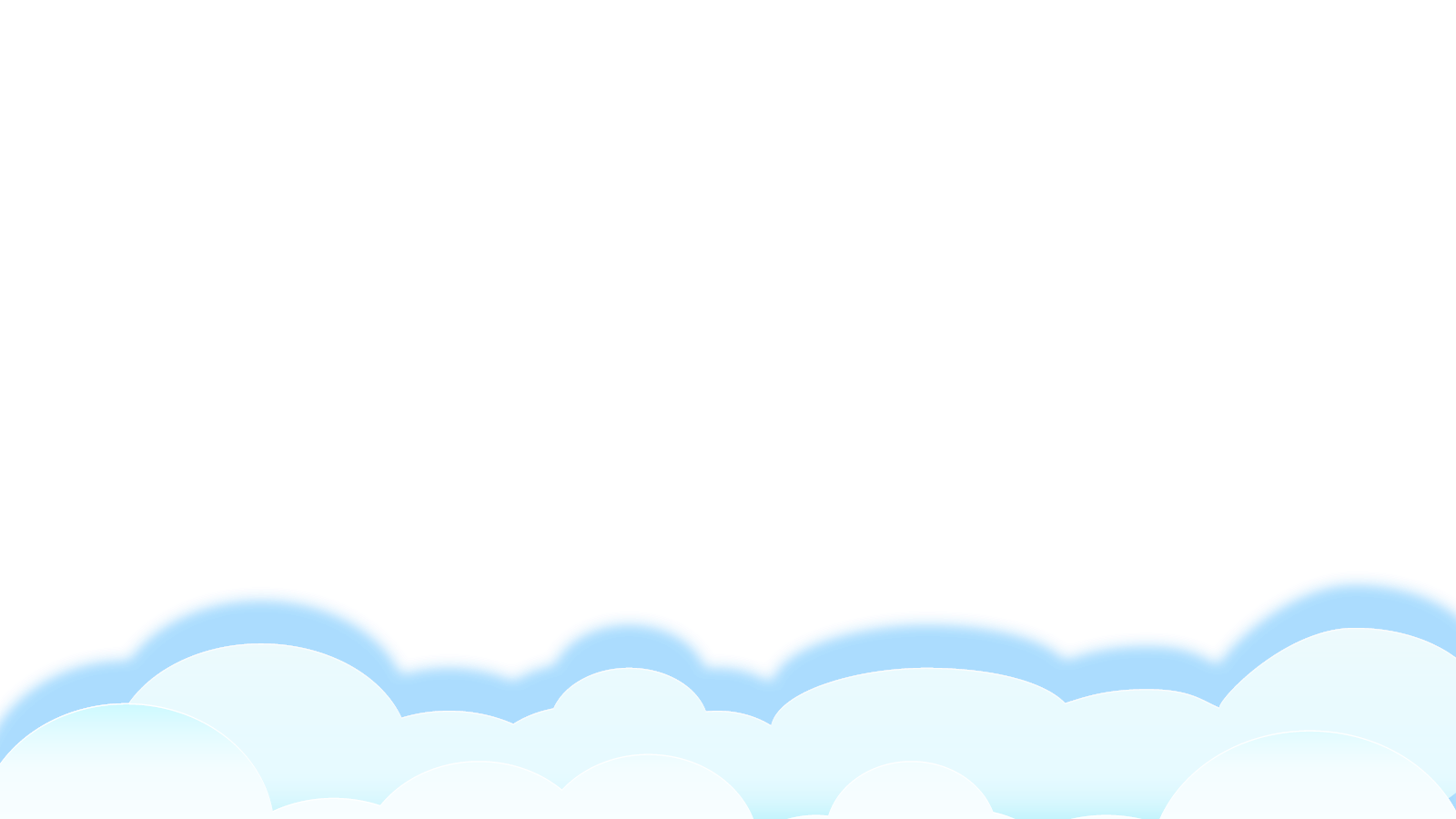 Kết hợp từ ngữ ở cột  A với từ  ngữ với cột B  để tạo câu nêu đặc điểm.
2
A
B
Bàn học của Bống
thơm mùi giấy mới.
ngăn nắp, gọn gàng.
Cuốn vở
Cục tẩy
nhỏ xíu như một viên kẹo.
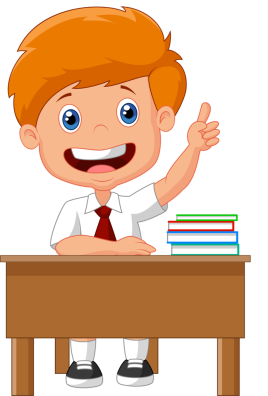 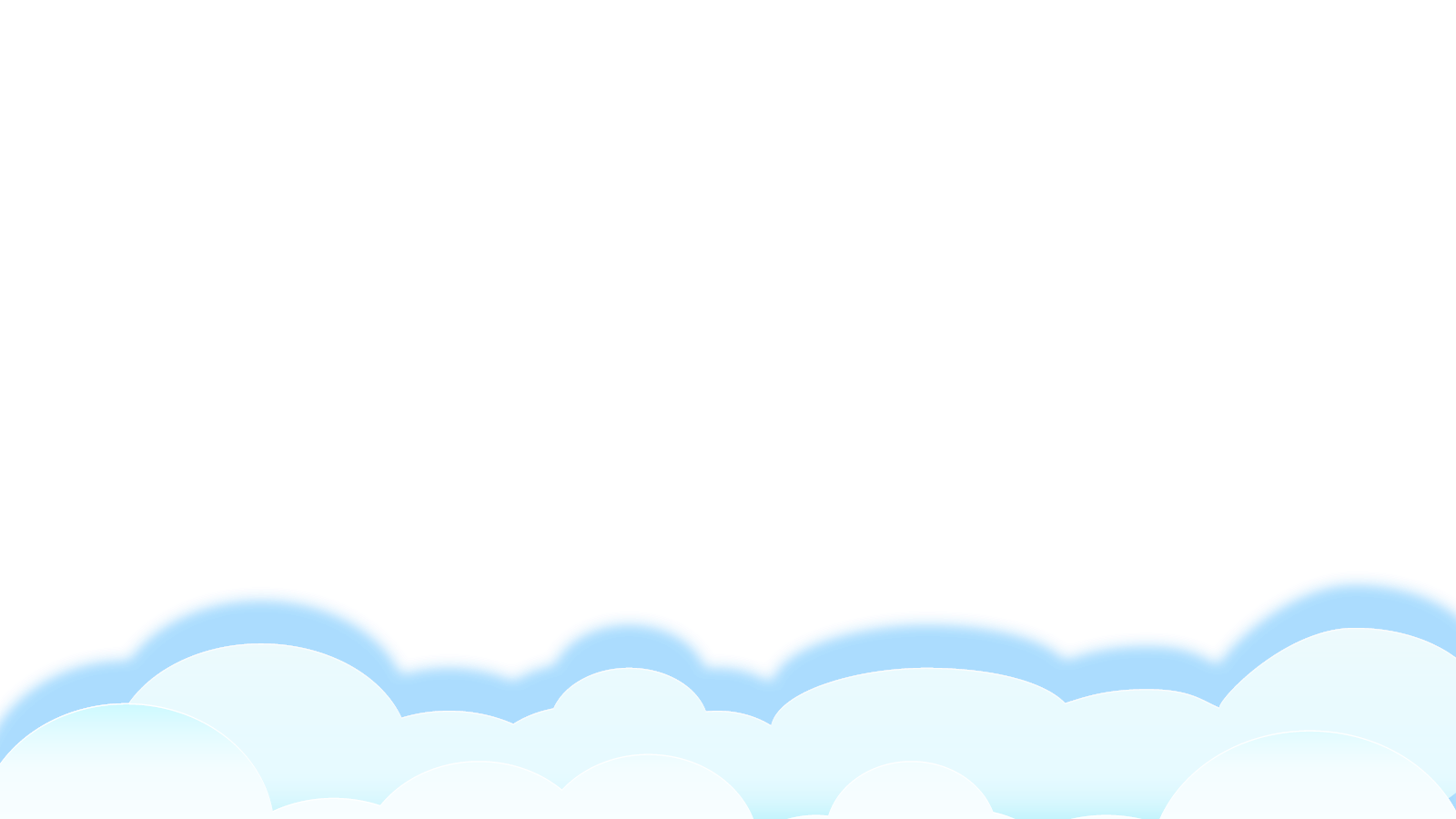 [Speaker Notes: Thầy cô kích vào từng ô bên cột A để hiện đáp án]
Chọn dấu chấm hoặc dấu chấm hỏi thay cho ô vuông.
3
Sách ơi thức dậy
Vở ơi học bài
Ơ kìa thước kẻ
Sao cứ nằm dài
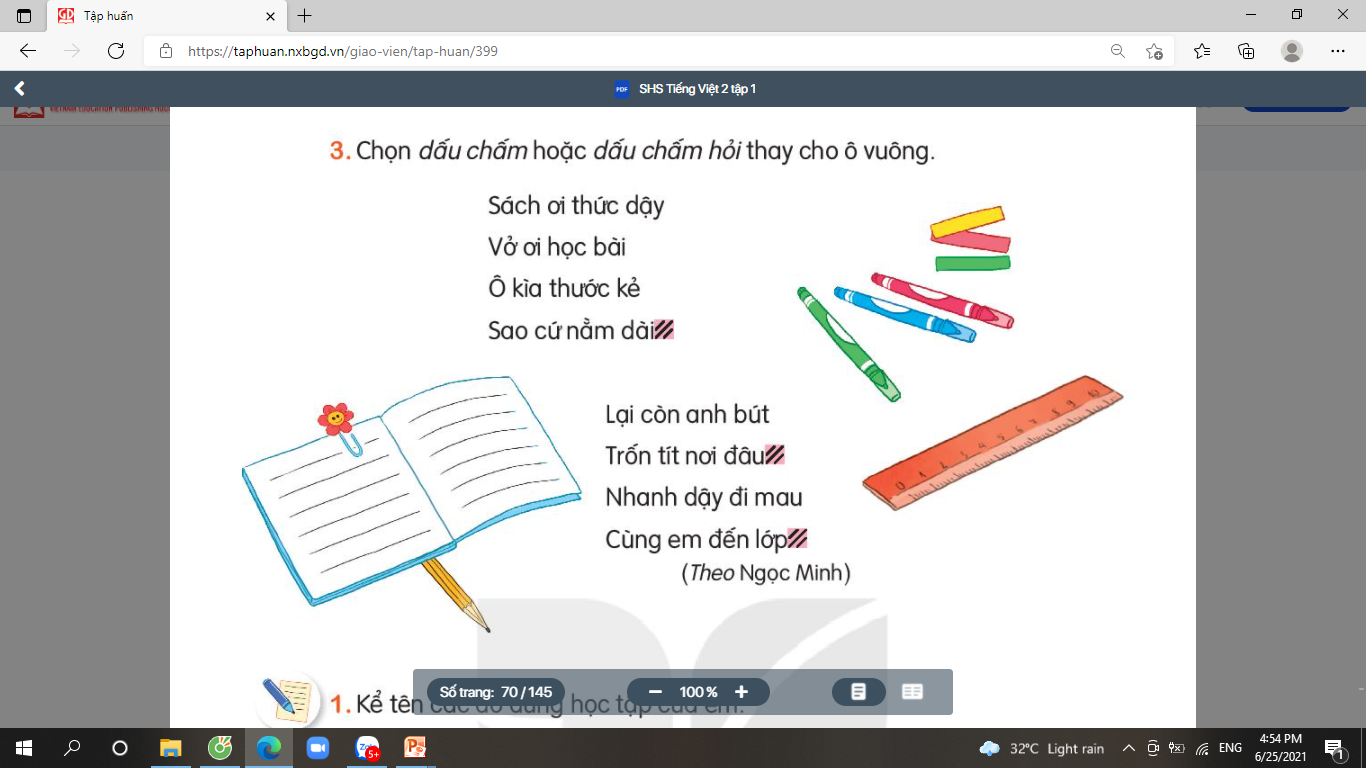 .
?
?
?
?
?
Lại còn anh bút
Trốn tít nơi đâu
Nhanh dậy đi mau
Cùng em tới lớp
(Theo Ngọc Minh)
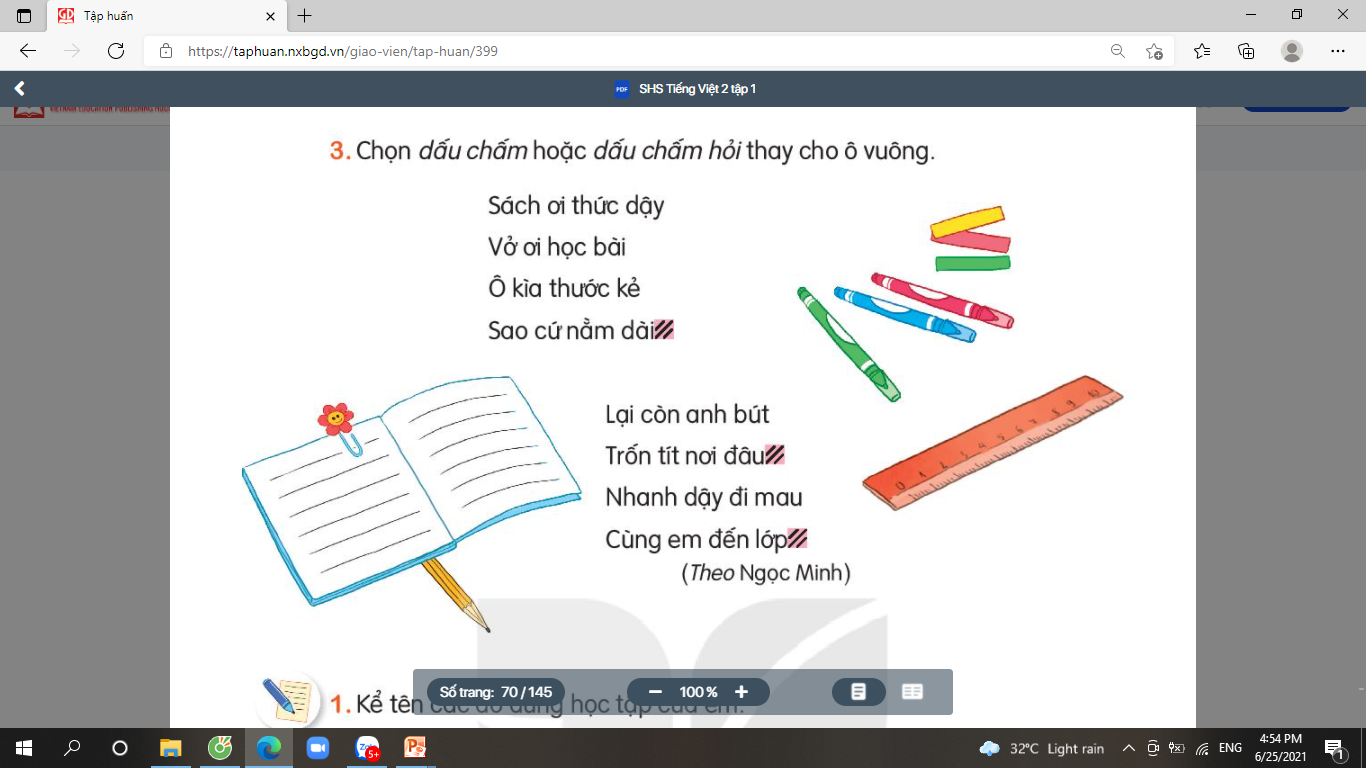 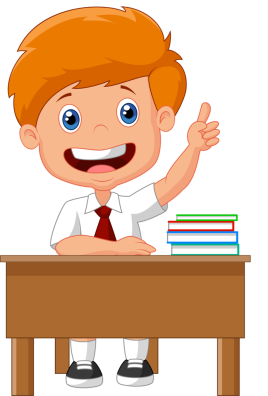 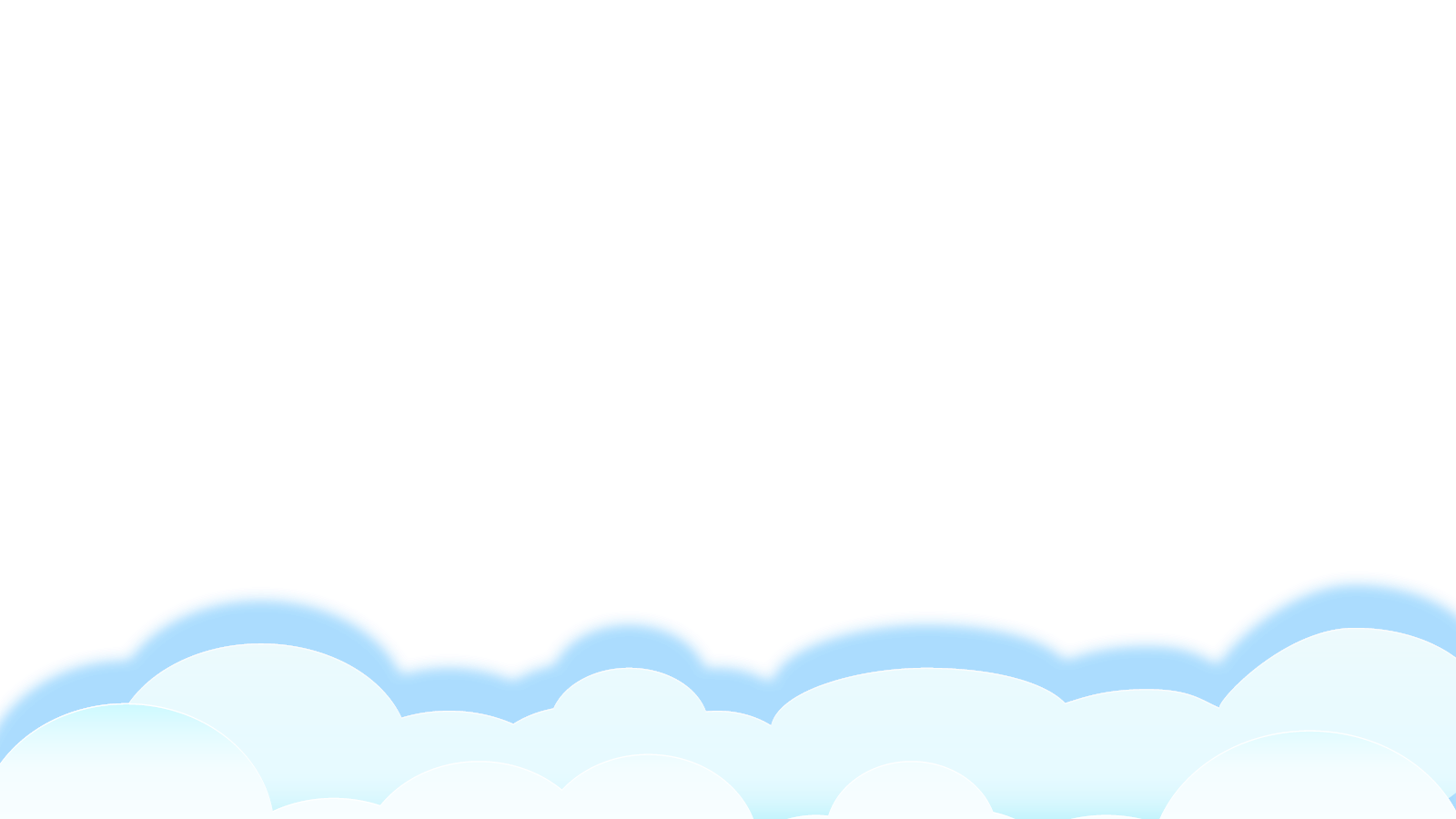 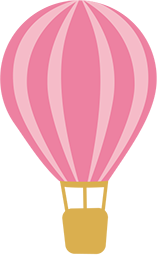 Củng cố
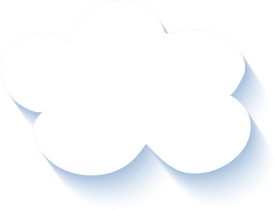 Hãy giới thiệu với các bạn đồ dùng trong hộp bút của em. Đặt một câu nêu đặc điểm một đồ dùng học tập mà em thích.
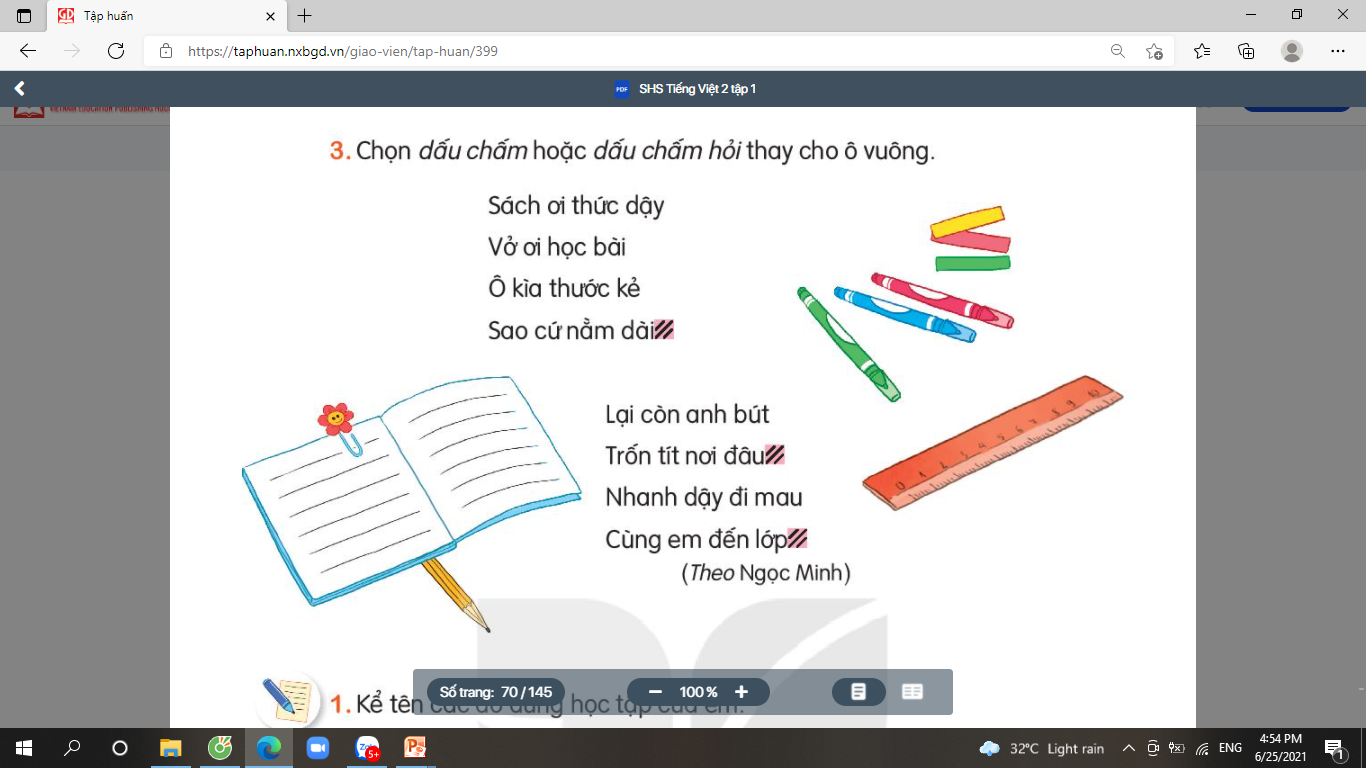 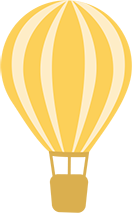 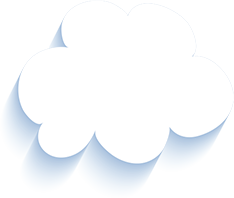 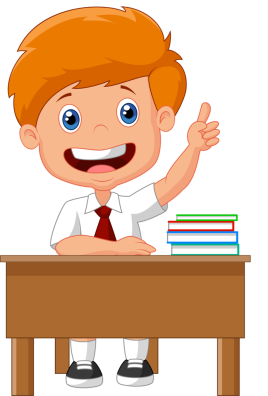 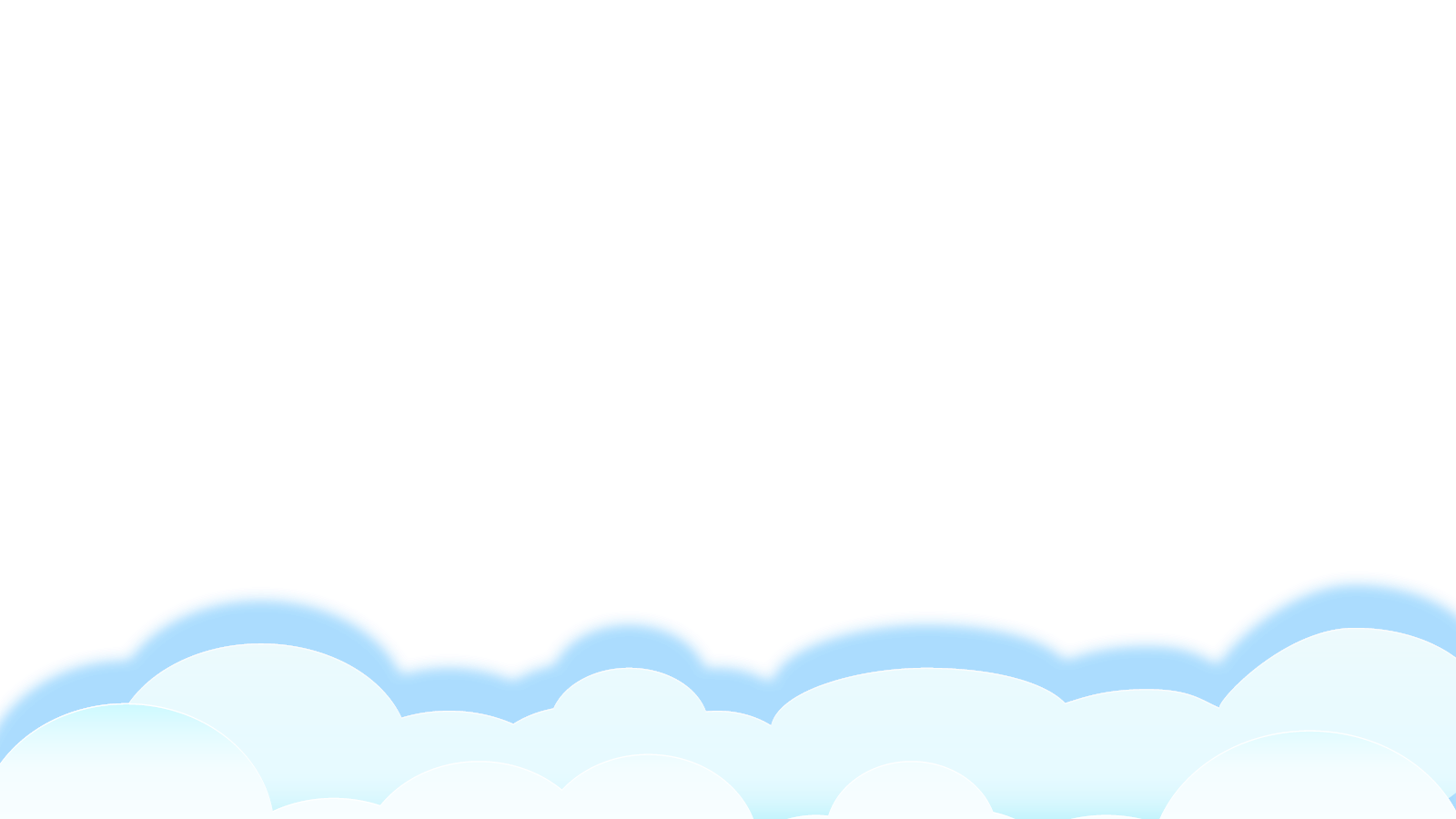 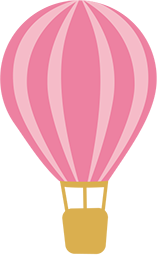 dặn dò
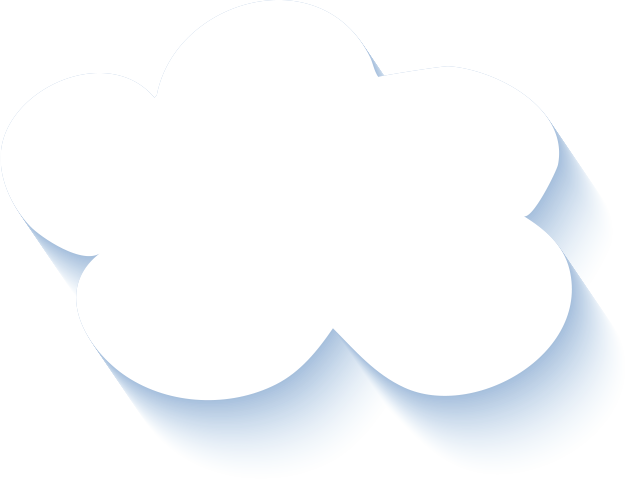 Ôn tập đặt câu nêu đặc điểm của đồ vật.
Xem trước bài sau.
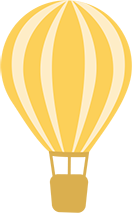 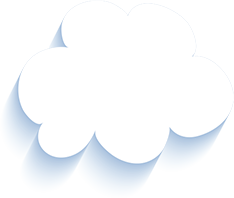 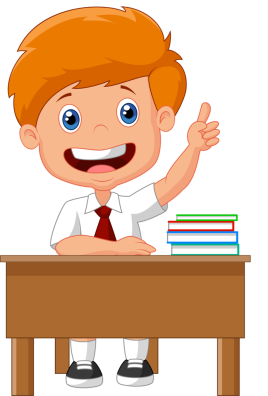 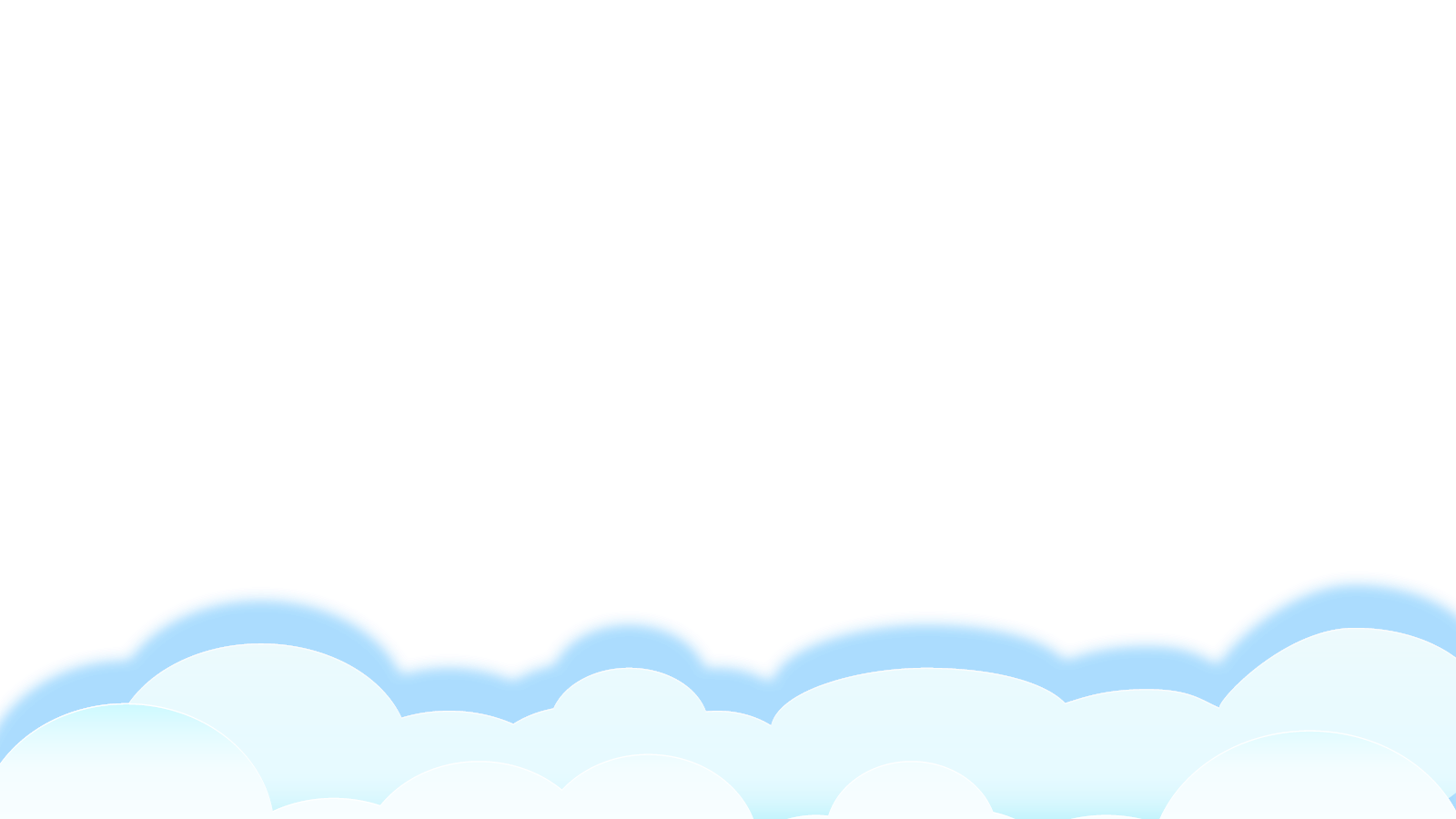 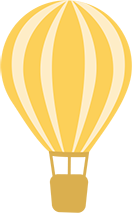 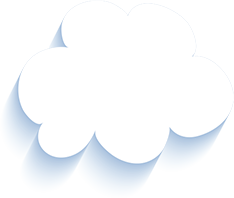 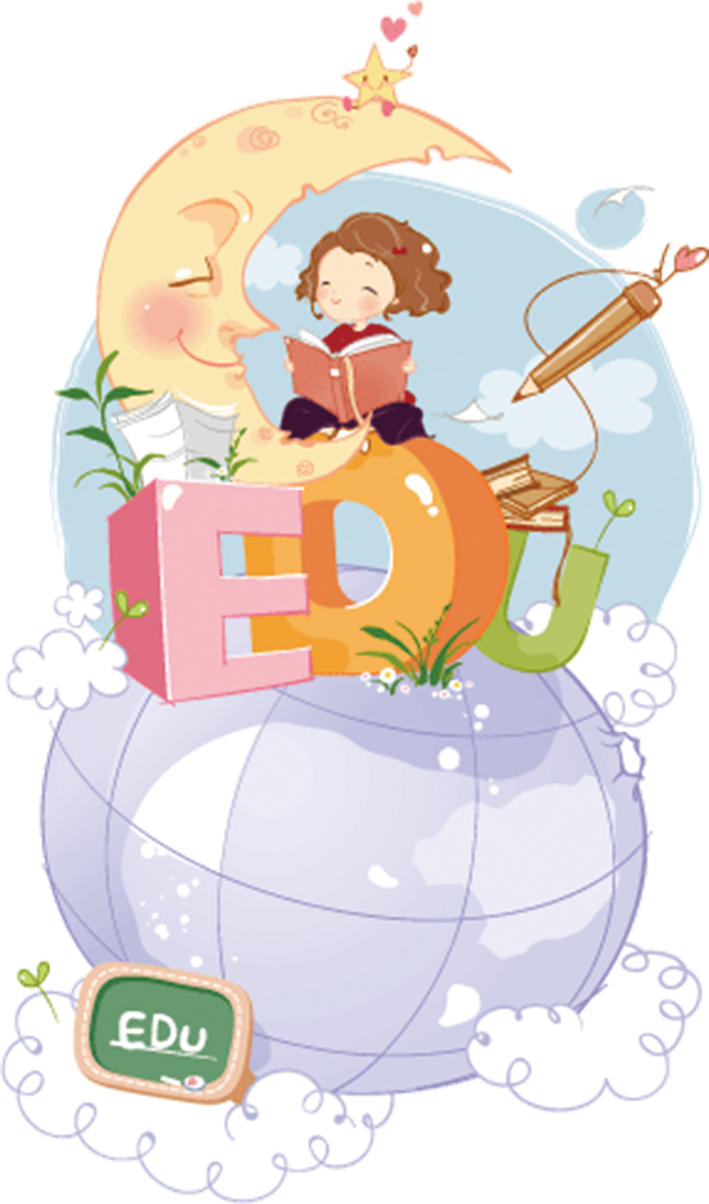 Tạm biệt và hẹn gặp lại 
các con vào những tiết học sau!
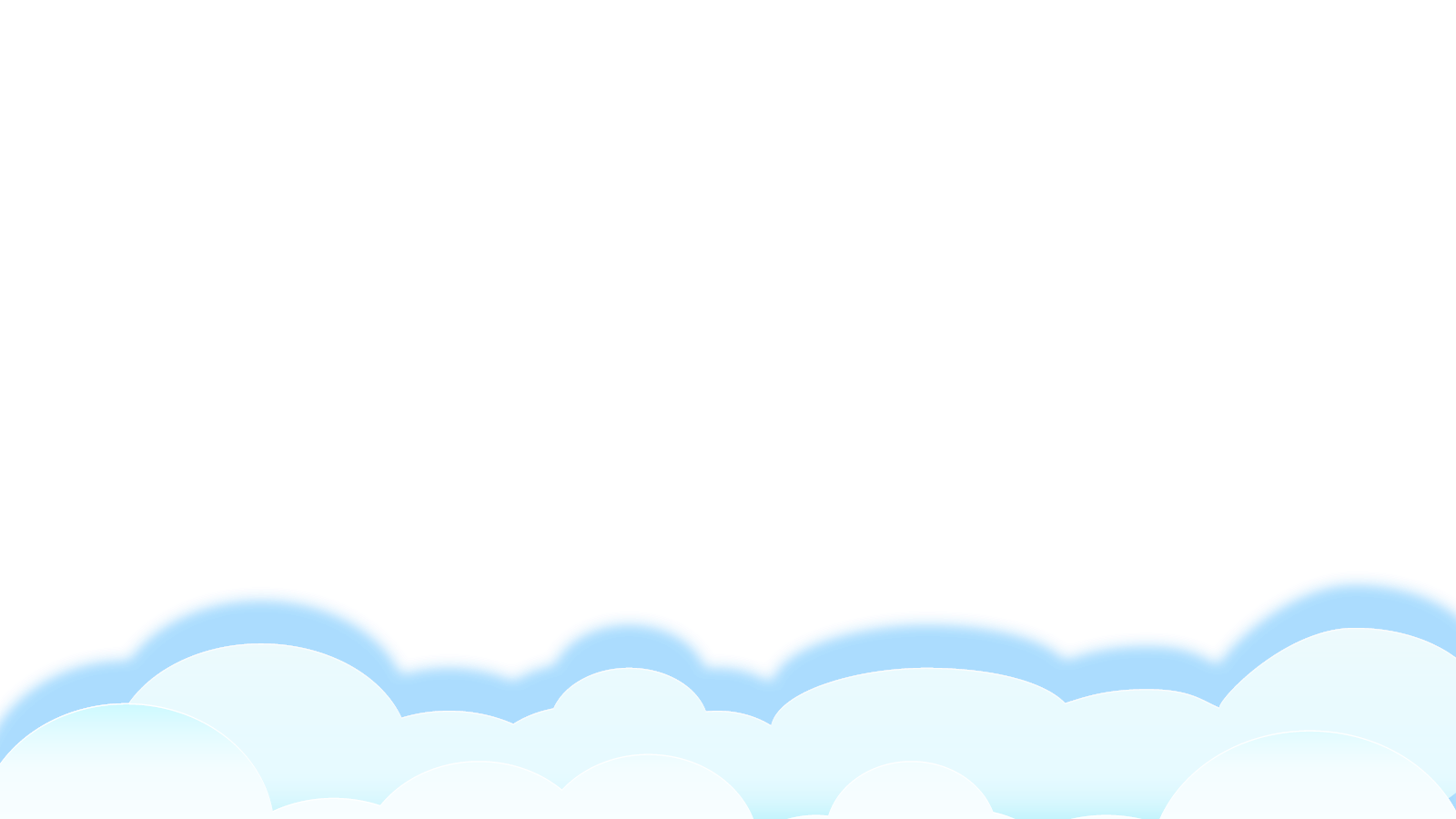